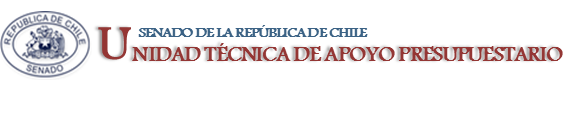 EJECUCIÓN ACUMULADA DE GASTOS PRESUPUESTARIOSAL MES DE ABRIL DE 2020PARTIDA 17:MINISTERIO DE MINERÍA
Valparaíso, mayo 2020
EJECUCIÓN ACUMULADA DE GASTOS A ABRIL DE 2020 PARTIDA 17 MINISTERIO DE MINERÍA
Fuente: Elaboración propia en base  a Informes de ejecución presupuestaria mensual de DIPRES
2
EJECUCIÓN ACUMULADA DE GASTOS A ABRIL DE 2020 PARTIDA 17 MINISTERIO DE MINERÍA
Fuente: Elaboración propia en base  a Informes de ejecución presupuestaria mensual de DIPRES
3
EJECUCIÓN ACUMULADA DE GASTOS A ABRIL DE 2020 PARTIDA 17 MINISTERIO DE MINERÍA
Fuente: Elaboración propia en base  a Informes de ejecución presupuestaria mensual de DIPRES
4
EJECUCIÓN ACUMULADA DE GASTOS A ABRIL DE 2020 PARTIDA 17 MINISTERIO DE MINERÍA
Fuente: Elaboración propia en base  a Informes de ejecución presupuestaria mensual de DIPRES
5
EJECUCIÓN ACUMULADA DE GASTOS A ABRIL DE 2020 PARTIDA 17 MINISTERIO DE MINERÍA
en miles de pesos de 2020
Fuente: Elaboración propia en base  a Informes de ejecución presupuestaria mensual de DIPRES
6
EJECUCIÓN ACUMULADA DE GASTOS A ABRIL DE 2020 PARTIDA 17 RESUMEN POR CAPÍTULOS
en miles de pesos de 2020
Fuente: Elaboración propia en base  a informes de ejecución presupuestaria mensual de DIPRES
7
EJECUCIÓN ACUMULADA DE GASTOS A ABRIL DE 2020 PARTIDA 17. CAPÍTULO 01. PROGRAMA 01:  SECRETARÍA Y ADMINISTRACIÓN GENERAL
en miles de pesos de 2020
Fuente: Elaboración propia en base  a Informes de ejecución presupuestaria mensual de DIPRES
8
EJECUCIÓN ACUMULADA DE GASTOS A ABRIL DE 2020 PARTIDA 17. CAPÍTULO 01. PROGRAMA 02:  FOMENTO DE LA PEQUEÑA Y MEDIANA MINERÍA
en miles de pesos de 2020
Fuente: Elaboración propia en base  a Informes de ejecución presupuestaria mensual de DIPRES
9
EJECUCIÓN ACUMULADA DE GASTOS A ABRIL DE 2020 PARTIDA 17. CAPÍTULO 02. PROGRAMA 01:  COMISIÓN CHILENA DEL COBRE
en miles de pesos de 2020
Fuente: Elaboración propia en base  a Informes de ejecución presupuestaria mensual de DIPRES
10
EJECUCIÓN ACUMULADA DE GASTOS A ABRIL DE 2020 PARTIDA 17. CAPÍTULO 03. PROGRAMA 01:  SERVICIO NACIONAL DE GEOLOGÍA Y MINERÍA
en miles de pesos de 2020
Fuente: Elaboración propia en base  a Informes de ejecución presupuestaria mensual de DIPRES
11
EJECUCIÓN ACUMULADA DE GASTOS A ABRIL DE 2020 PARTIDA 17. CAPÍTULO 03. PROGRAMA 02:  RED NACIONAL DE VIGILANCIA VOLCÁNICA
en miles de pesos de 2020
Fuente: Elaboración propia en base  a Informes de ejecución presupuestaria mensual de DIPRES
12
EJECUCIÓN ACUMULADA DE GASTOS A ABRIL DE 2020 PARTIDA 17. CAPÍTULO 03. PROGRAMA 03:  PLAN NACIONAL DE GEOLOGÍA
en miles de pesos de 2020
Fuente: Elaboración propia en base  a Informes de ejecución presupuestaria mensual de DIPRES
13
EJECUCIÓN ACUMULADA DE GASTOS A ABRIL DE 2020 PARTIDA 17. CAPÍTULO 03. PROGRAMA 04:  PROGRAMA DE SEGURIDAD MINERA
en miles de pesos de 2020
Fuente: Elaboración propia en base  a Informes de ejecución presupuestaria mensual de DIPRES
14